Construct MUX and DEMUX using NAND gates and other gates
MUX(multiplexer)
In electronics, a multiplexer (or mux) is a device that selects between several analog or digital input signals and forwards it to a single output line.
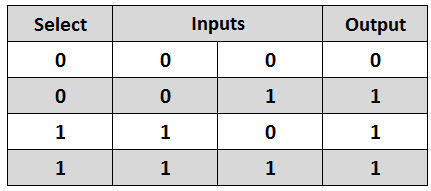 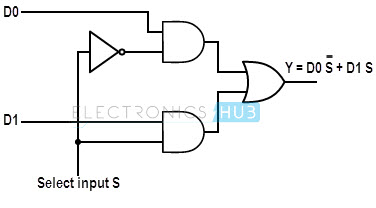 MUX using NAND gates
IC Required : 7400(Nand Gate)
Demux(De-multiplexer)
The action or operation of a demultiplexer is opposite to that of the multiplexer. As inverse to the MUX , demux is a one-to-many circuit. With the use of a demultiplexer , the binary data can be bypassed to one of its many output data lines.
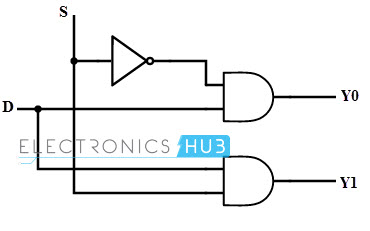 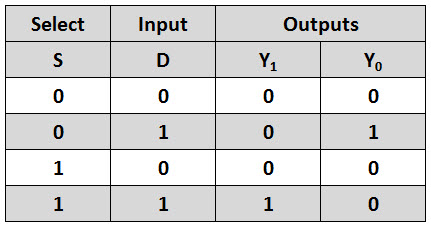 DEMUX using NAND gates
IC Required : 7400(Nand Gate)
Thank You...